Professional Development Opportunities for TeachersNHD in Mississippi Workshop
Lynne O’Hara, NHD Director of Programs
What are you seeking in professional development opportunities?
Introduction
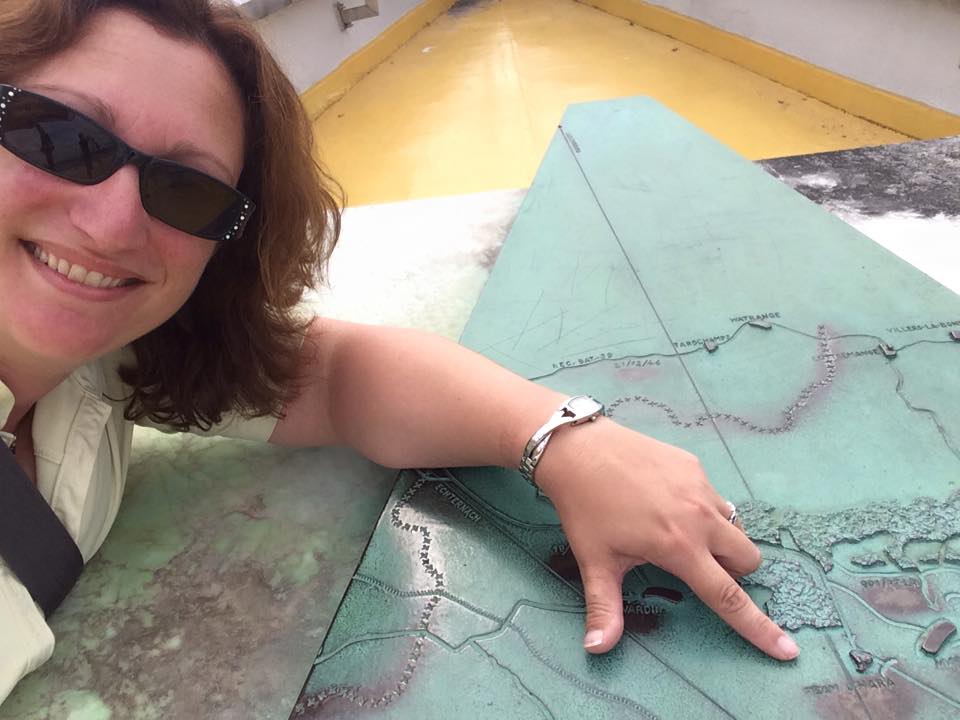 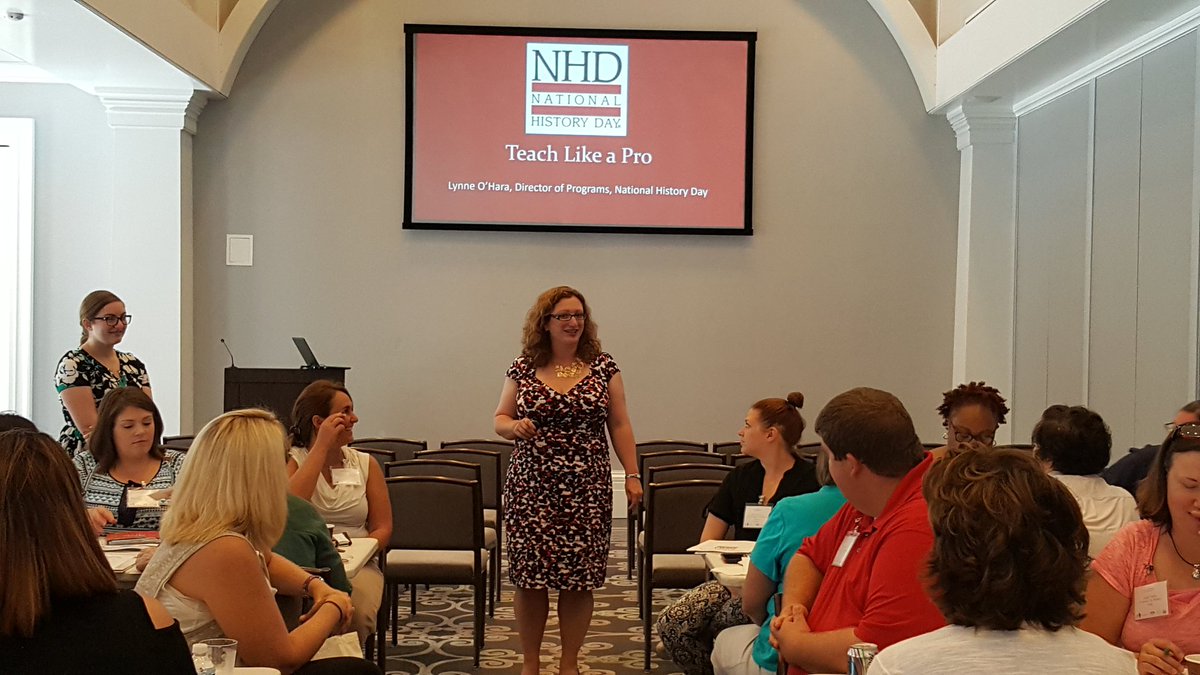 What is NHD?
Goals of NHD
Secret of NHD
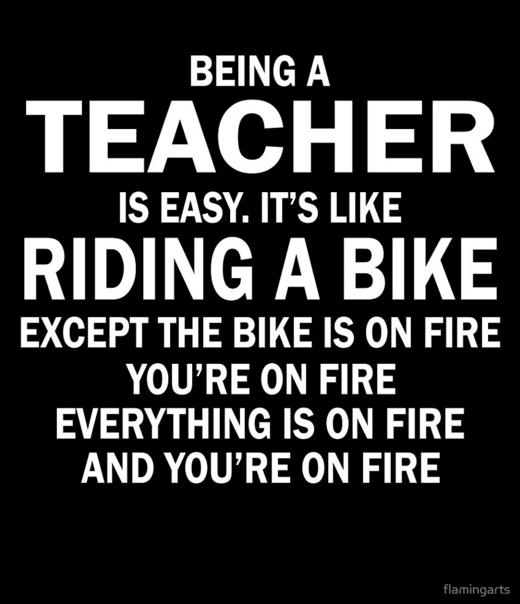 NHD Theme Book
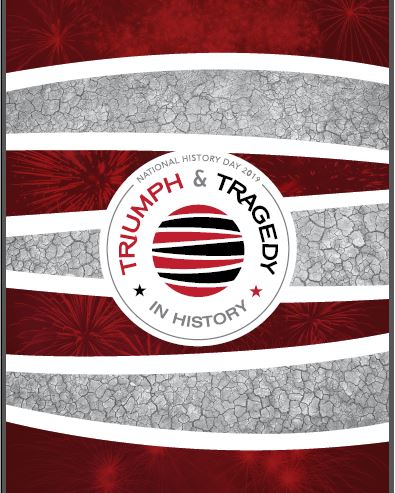 www.nhd.org/themebookwww.nhd.org/partner-resources
Local Teacher Workshops
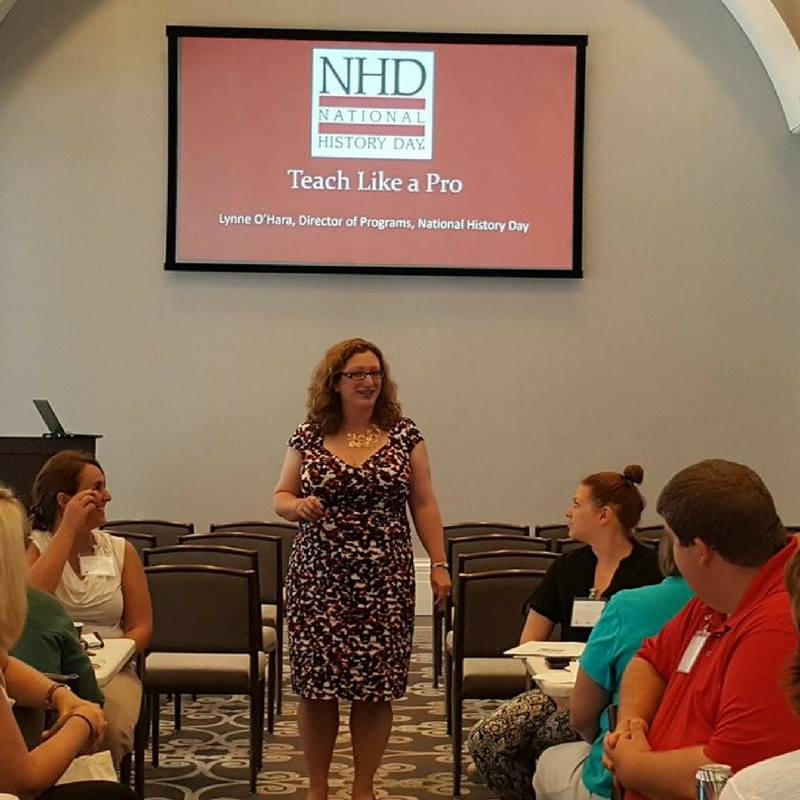 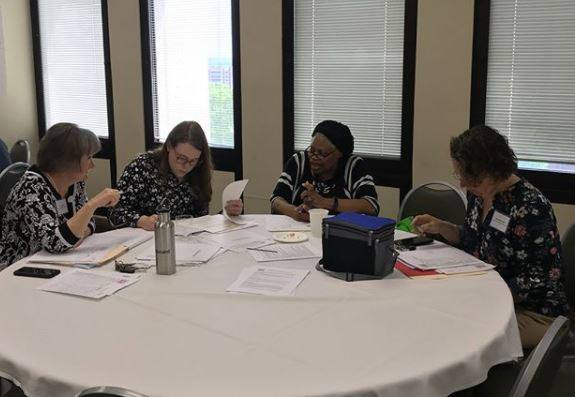 https://www.usm.edu/history/national-history-day-mississippi
Contest Teacher Workshops
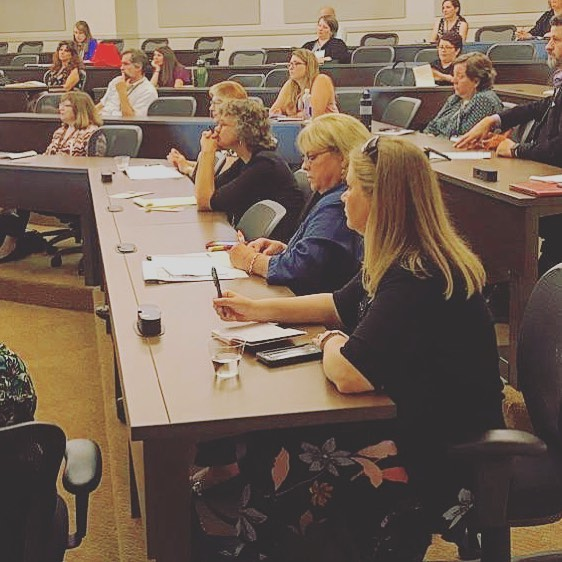 Content Webinars Posted
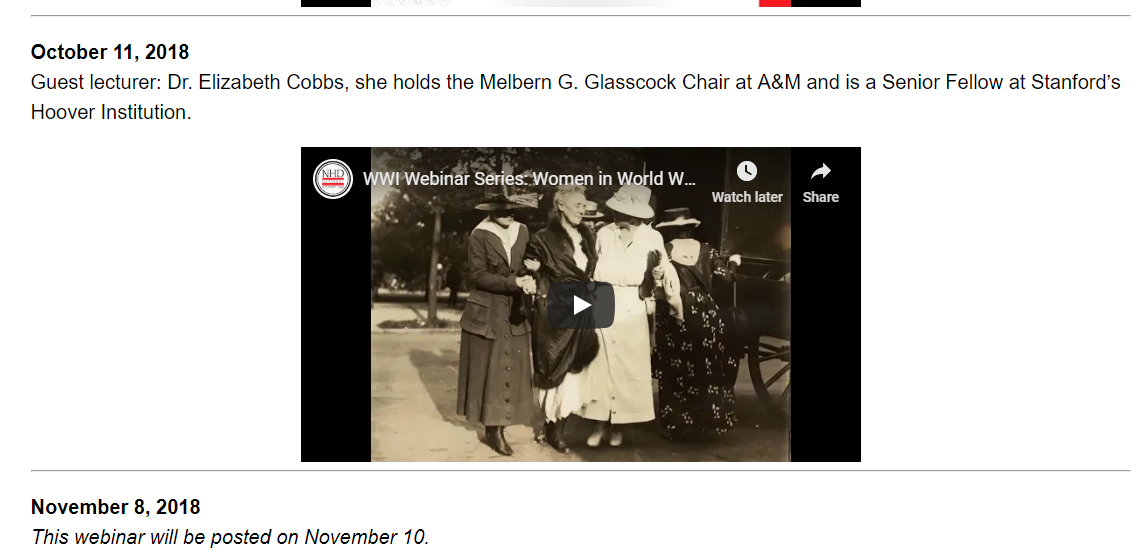 https://www.nhd.org/legacies-world-war-i
Webinars & YouTube Live programs
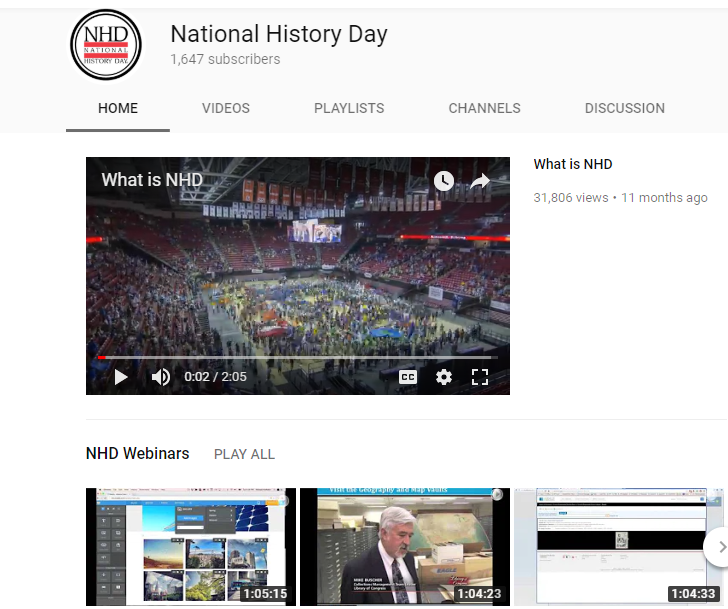 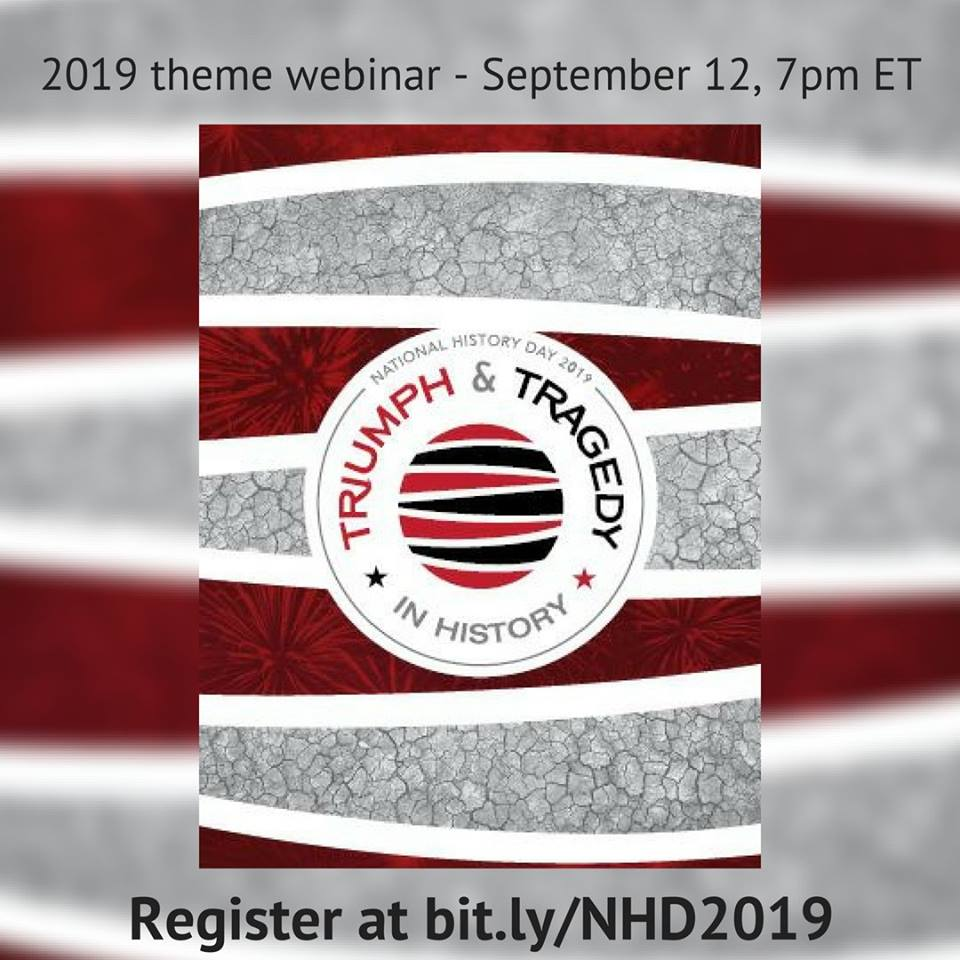 https://www.youtube.com/nationalhistory
Summer Teacher Institutes
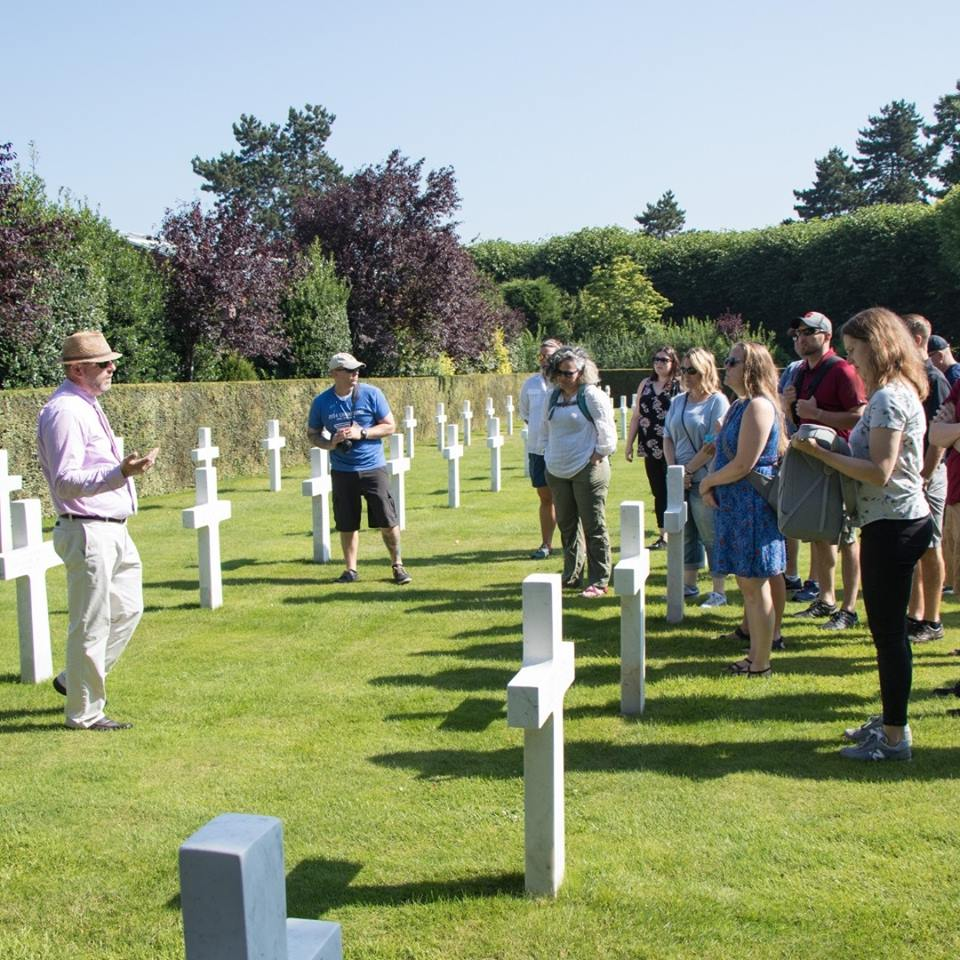 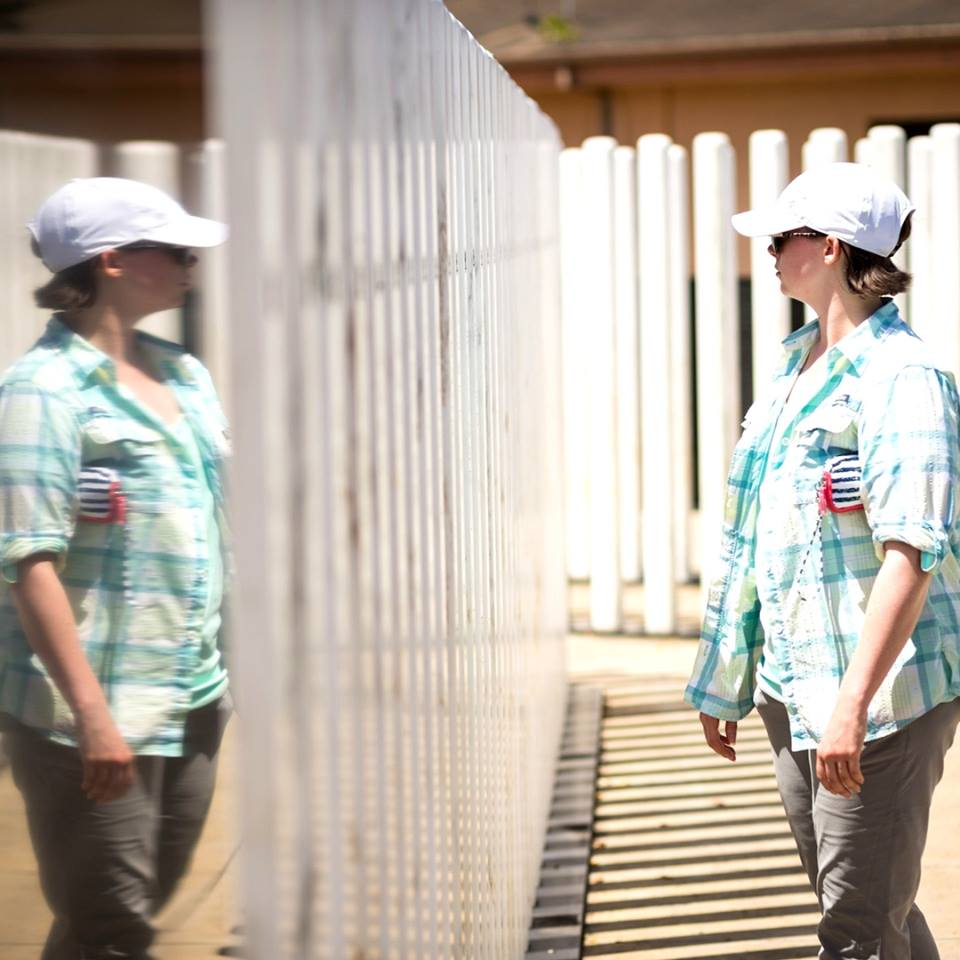 Online Graduate Courses
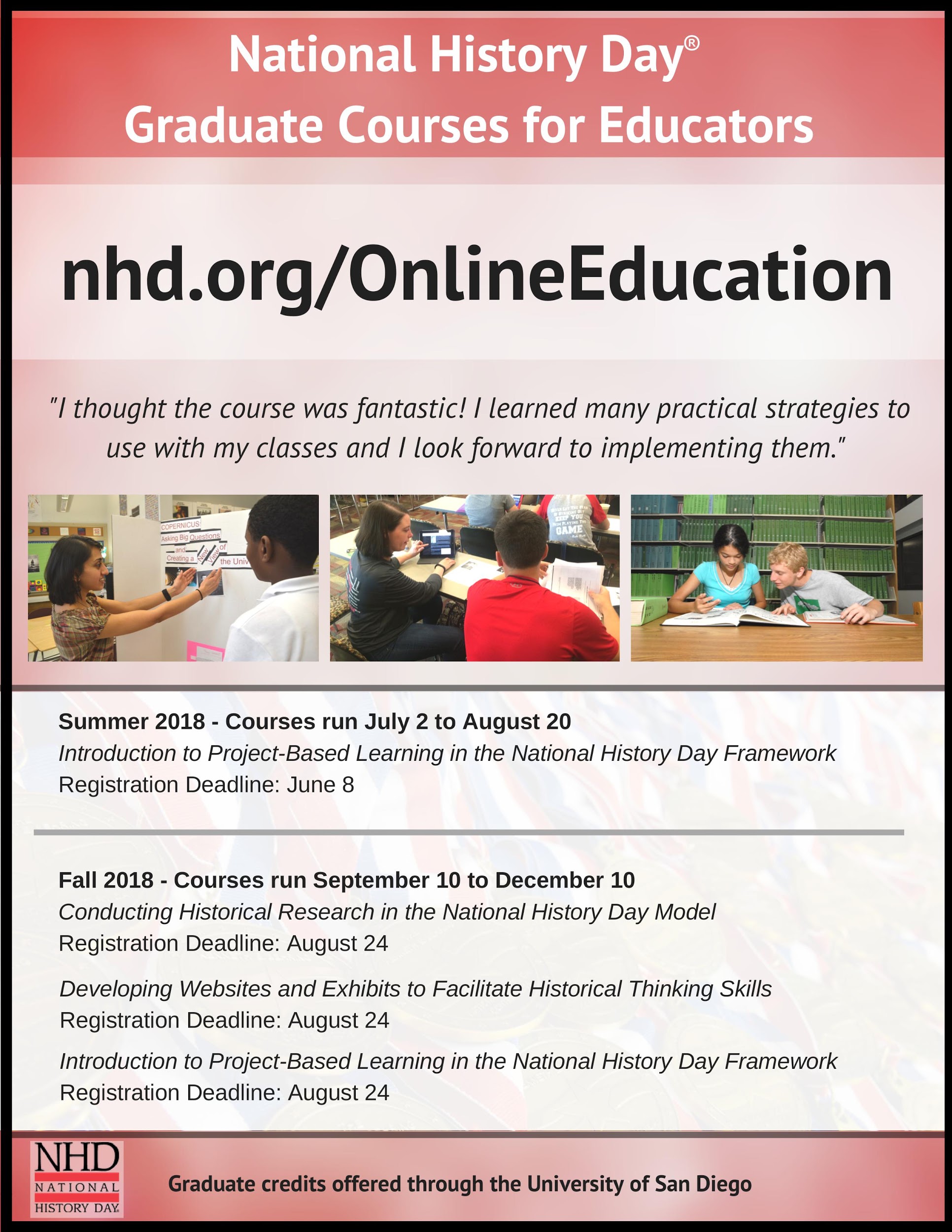 https://www.nhd.org//onlineeducation
Classroom Toolkit – Who They Were
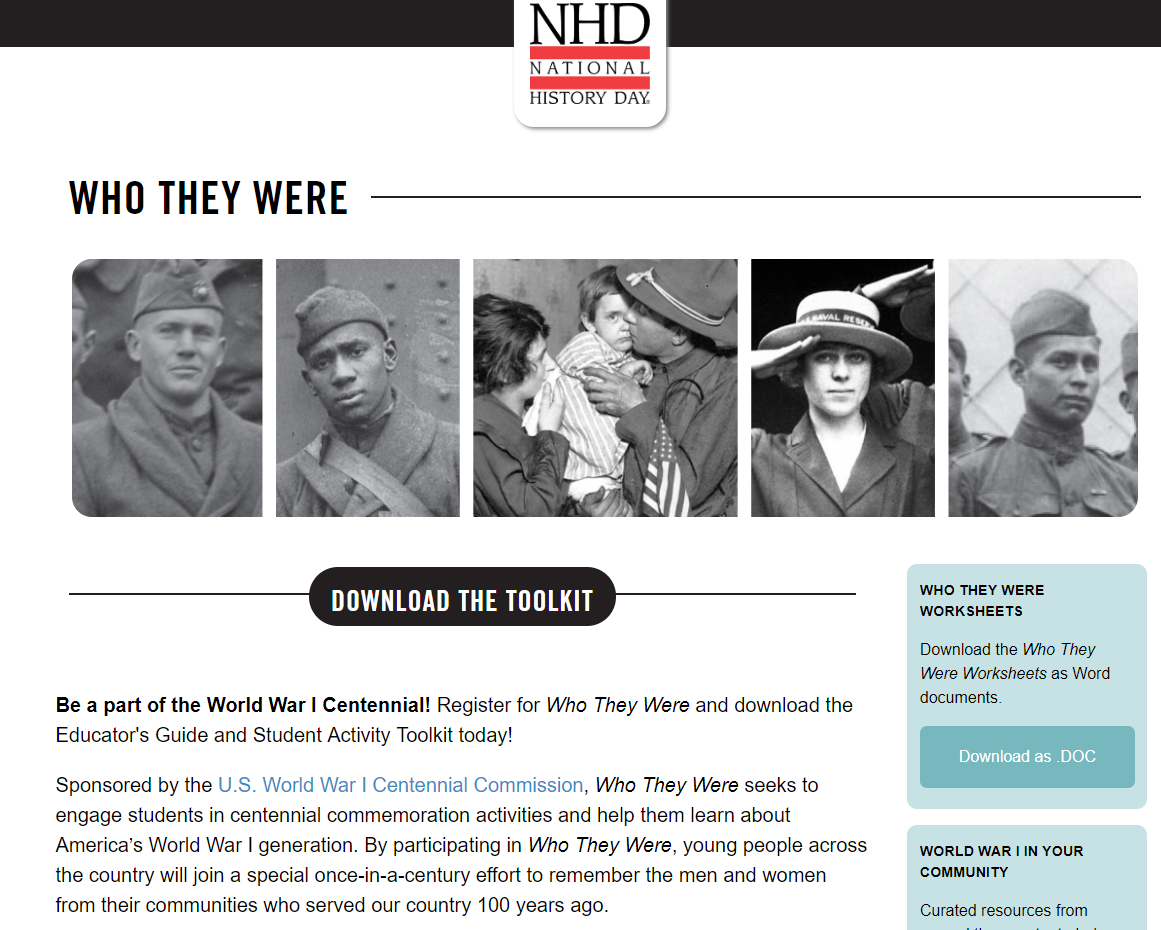 www.nhd.org/who-they-were
Section Two: Six Keys to Embedding NHD in your Classroom
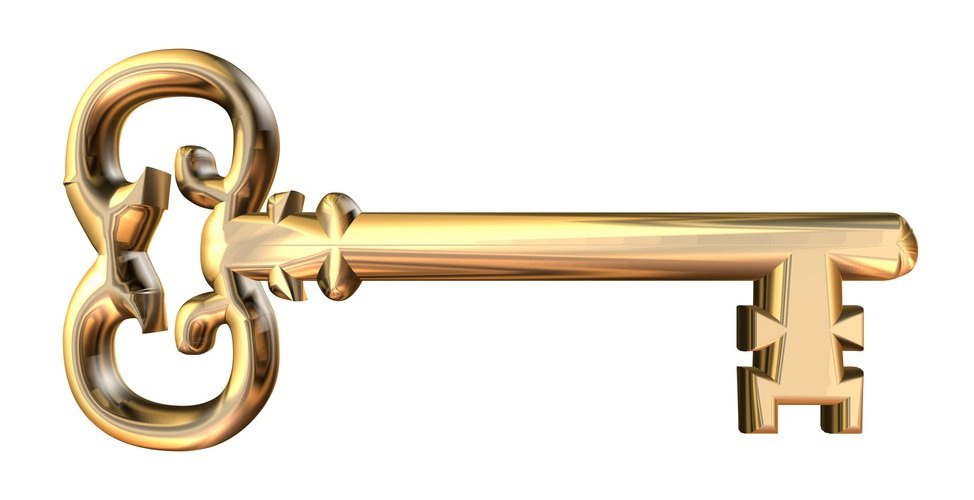 1. Create the Calendar
School Calendar
NHD Calendar - regional, affiliate, National Contest
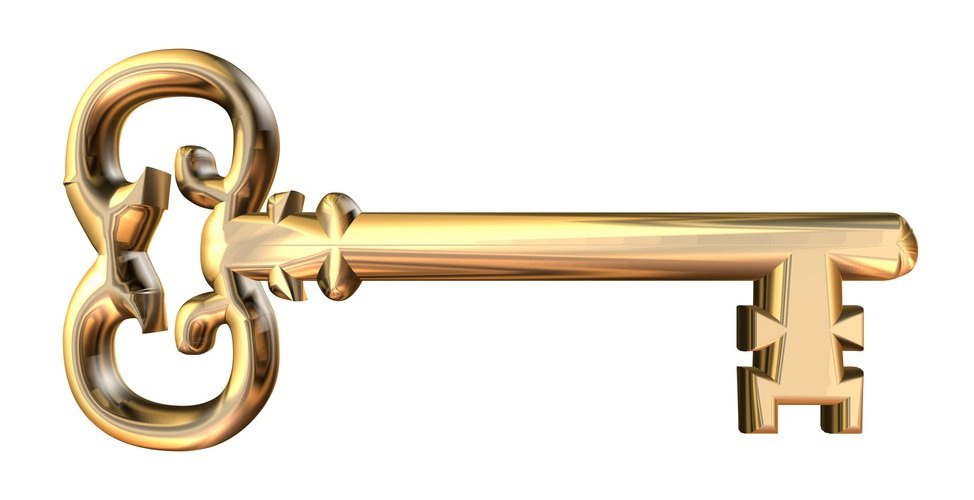 1. Create the Calendar
Topics
Skills
Research
Creation
Contest
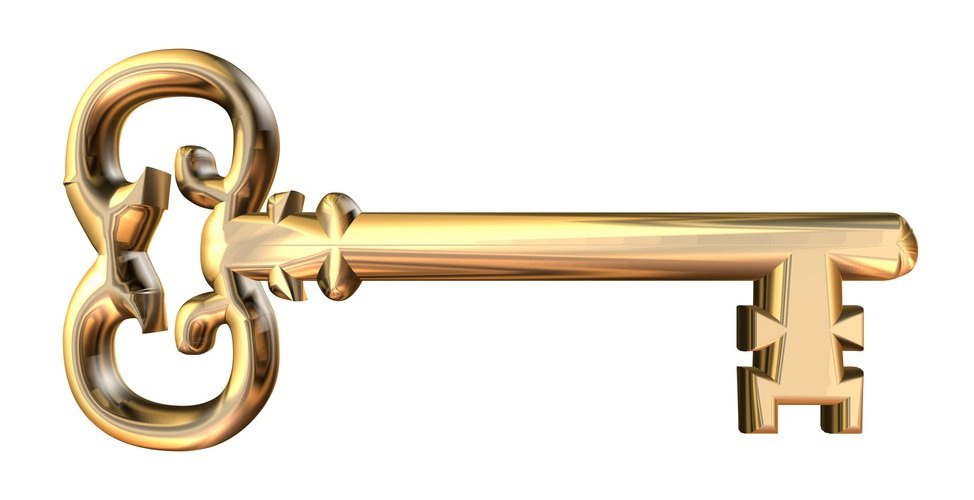 2. Pace Your Year
Topics
Skills
Research
Creation
Contest
ONGOING
October
October to Thanksgiving
Thanksgiving - January
February - June
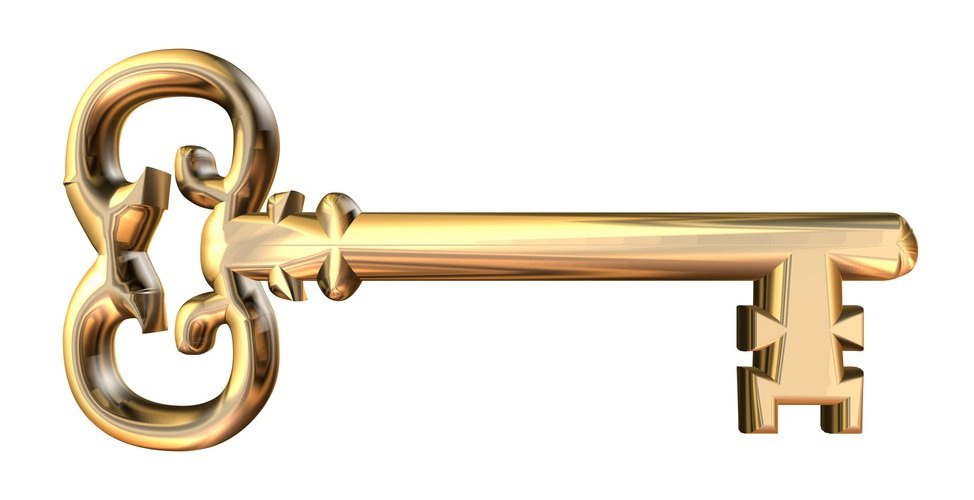 2. Pace Your Year
REVISION
Topics
Skills
Research
Creation
Contest
ONGOING
late September
mid-September to Thanksgiving
Thanksgiving - January
February - June
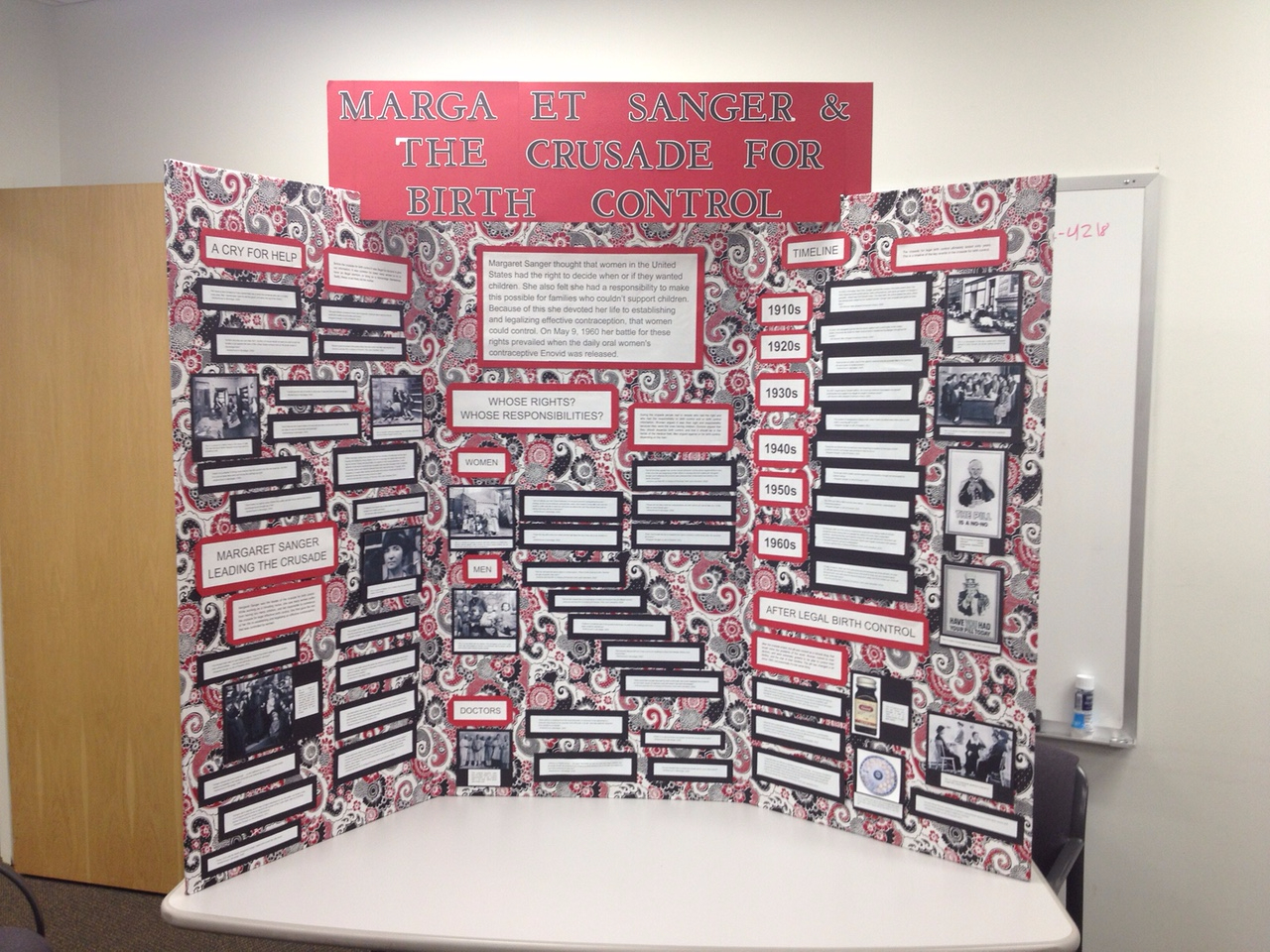 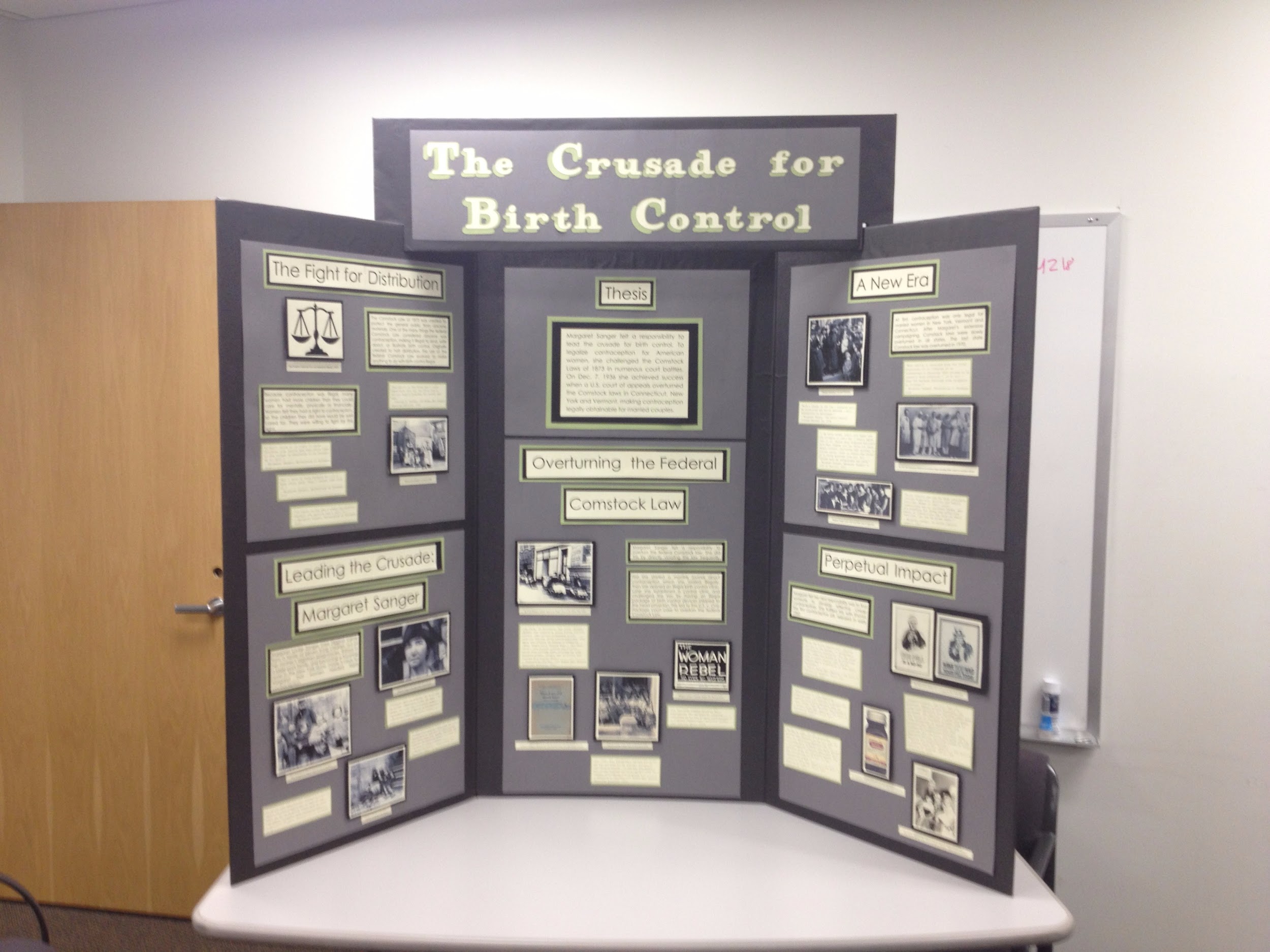 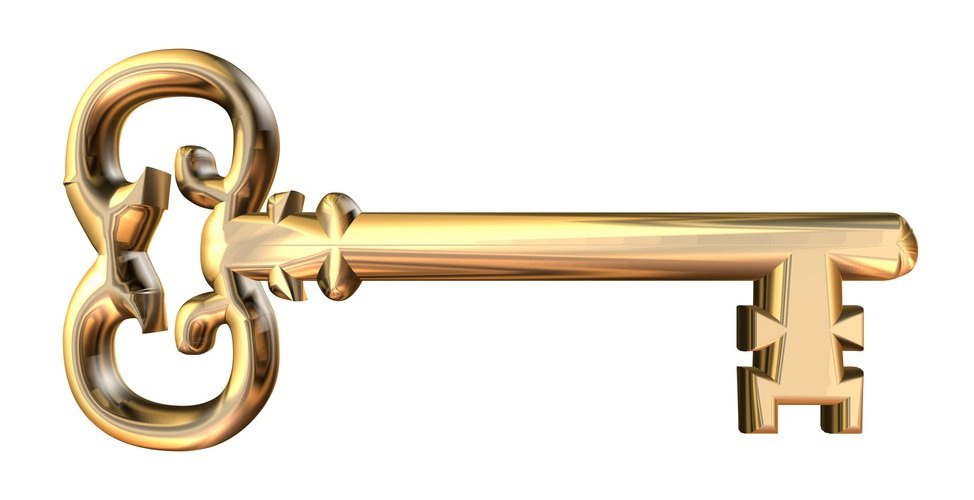 3. Beg, Borrow, Steal
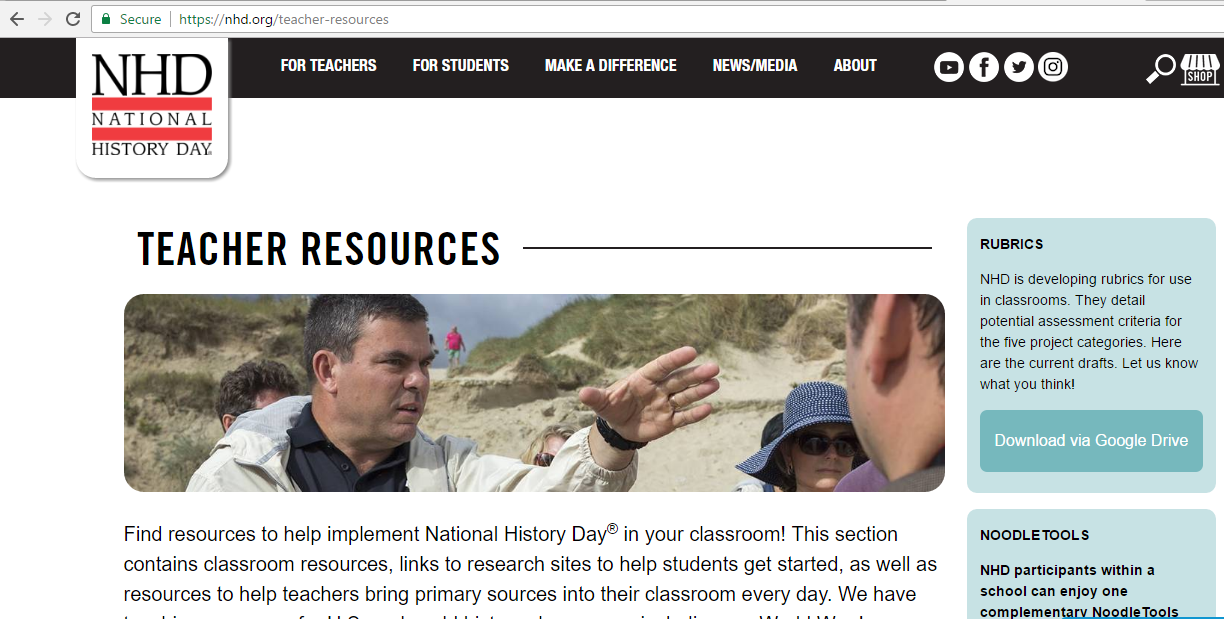 www.nhd.org/teacher-resources
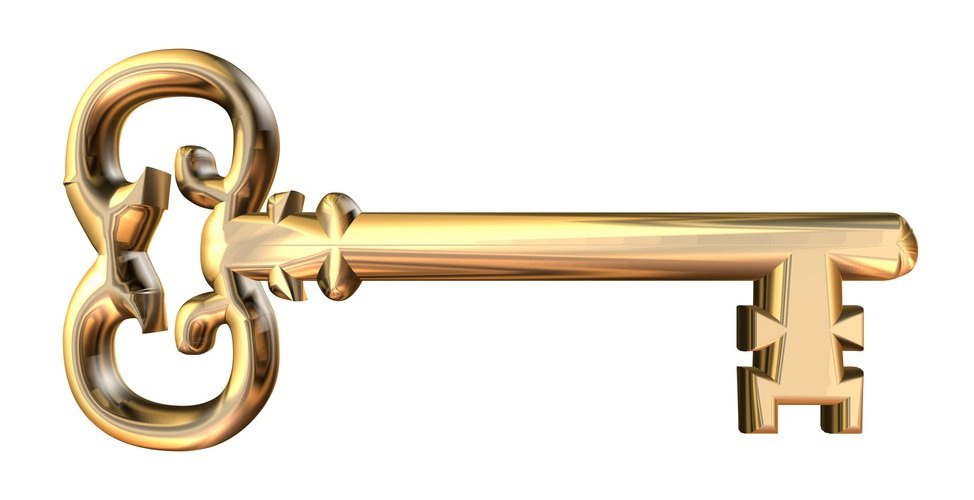 4. Find a Mentor
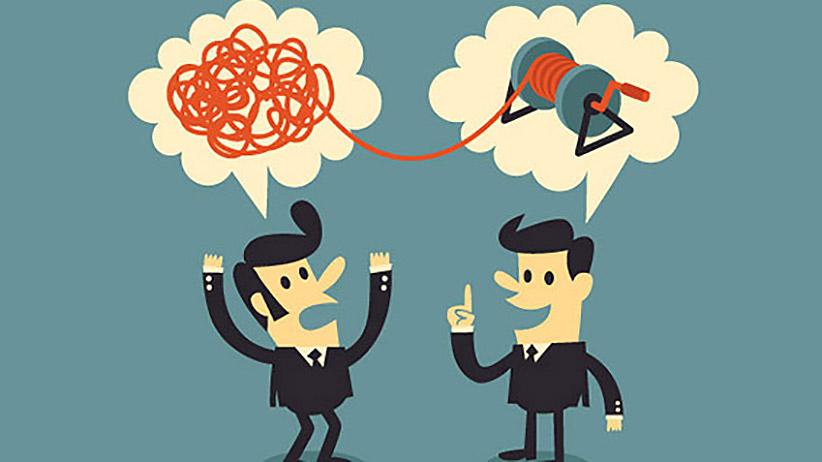 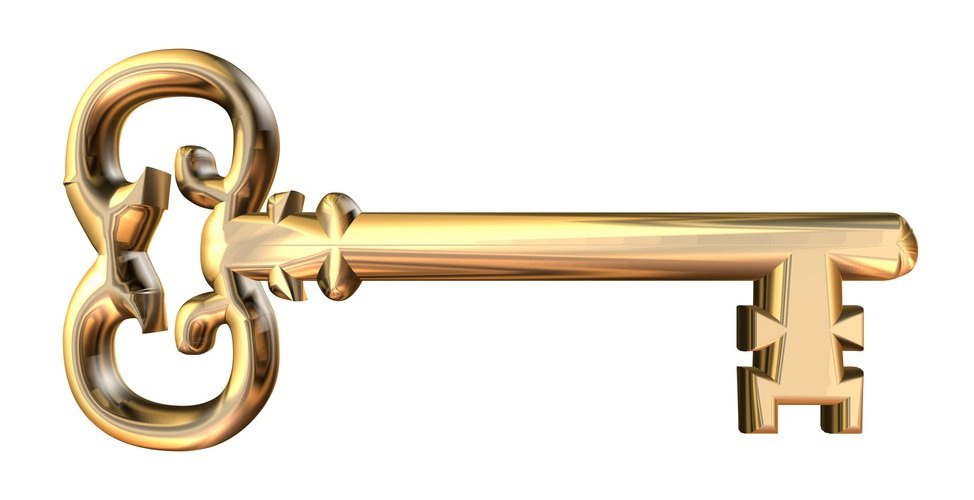 5. Plan your Assessment
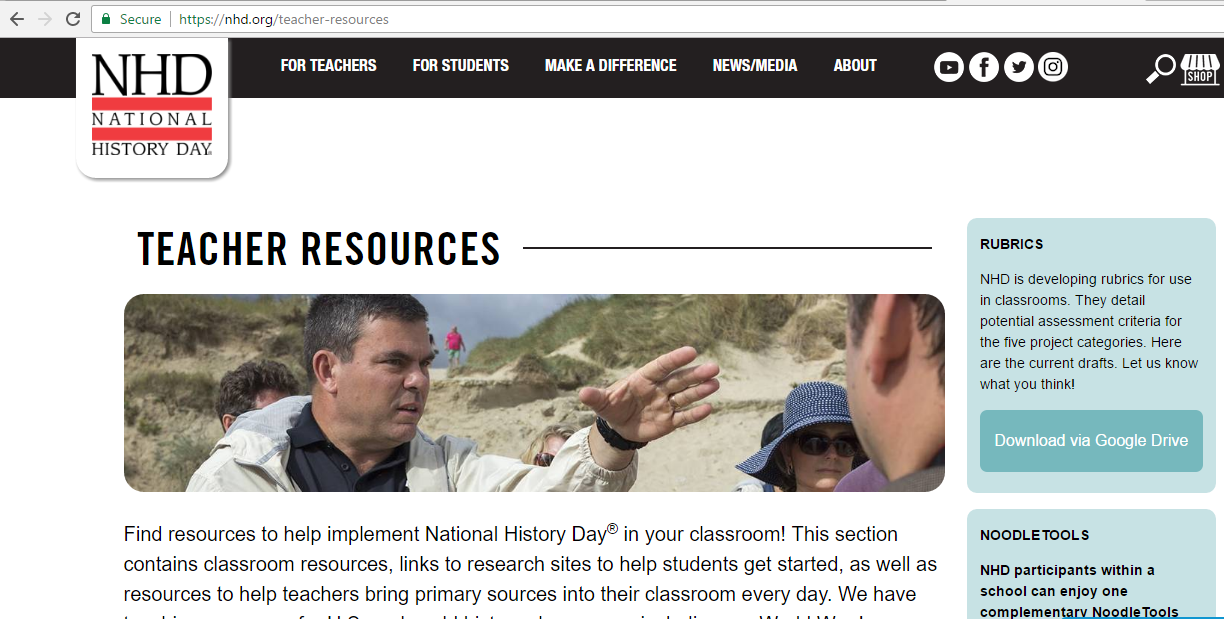 www.nhd.org/teacher-resources
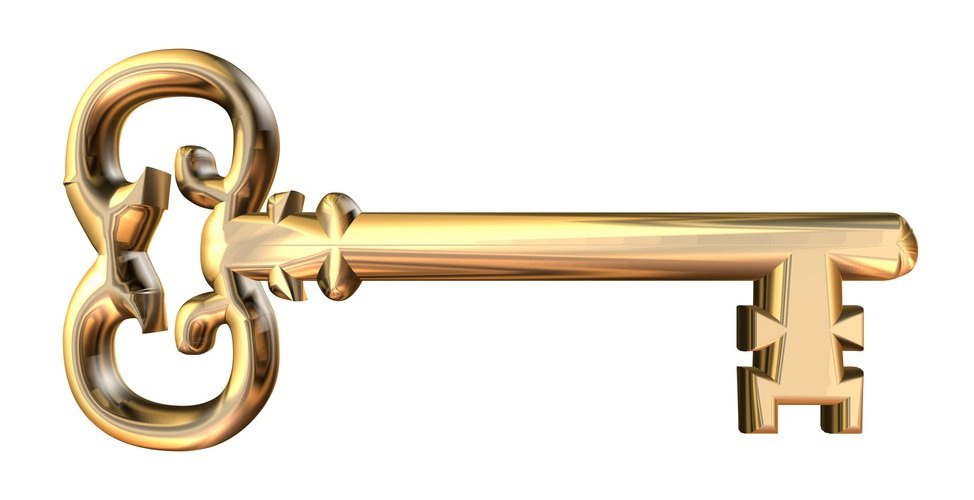 6. Create a Culture of Recognition
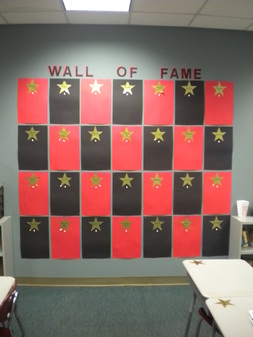 Questions?
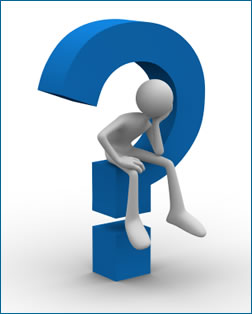 Feedback Survey:https://tinyurl.com/NHDinMSAsk Lynne anything (that won’t get me fired)